Straws L1 Implementation
Laura Rogers and Thomas Hancock

(Thanks to Jonas Kunze)
02/09/2014  Laura Rogers
Outline
Aim to test algorithms running within the L1 Framework
	 Emulate detector output using NA62Reco 
	 Access emulated data through Jonas’ 			framework
	 Write a framework within Jonas’ L1 framework 	for the straw algorithm 
   Start testing algorithms (work in progress)
02/09/2014  Laura Rogers
Straws
4 chambers, each with 4 views
Each chamber has 8 SRBs (Straw Readout Board)
SRBs all send data to the tel board
Combines signal into MEP and Header file
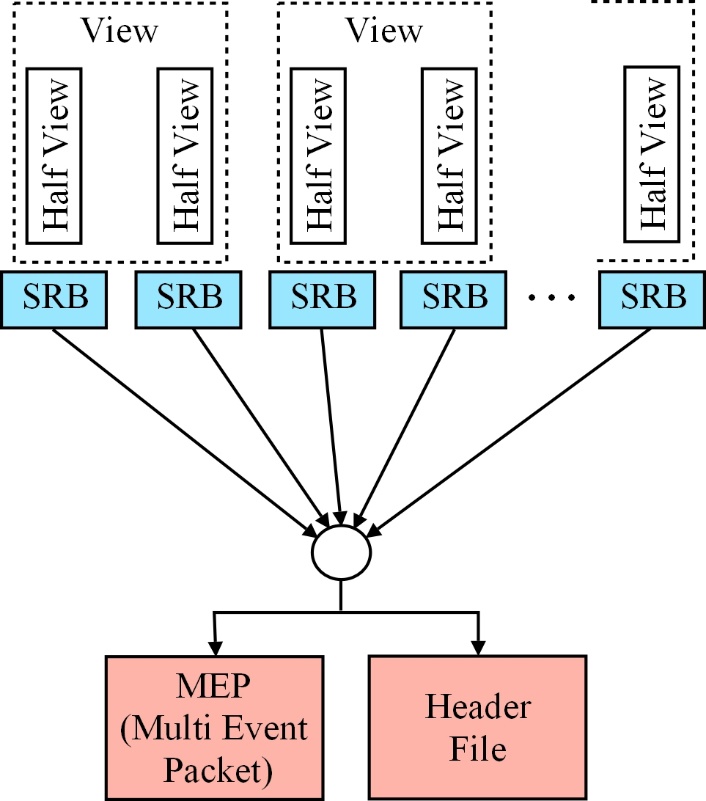 02/09/2014  Laura Rogers
Emulating the detector signal
Used the NA62 Reconstruction software
Outputs the data in the binary format defined below
16-bits data
 word
* Edge Type (Leading/Trailing)
02/09/2014  Laura Rogers
Path Reconstruction
Currently performing very simple path reconstruction between two hits
This path is tracked back to the beam line to check that they intersect
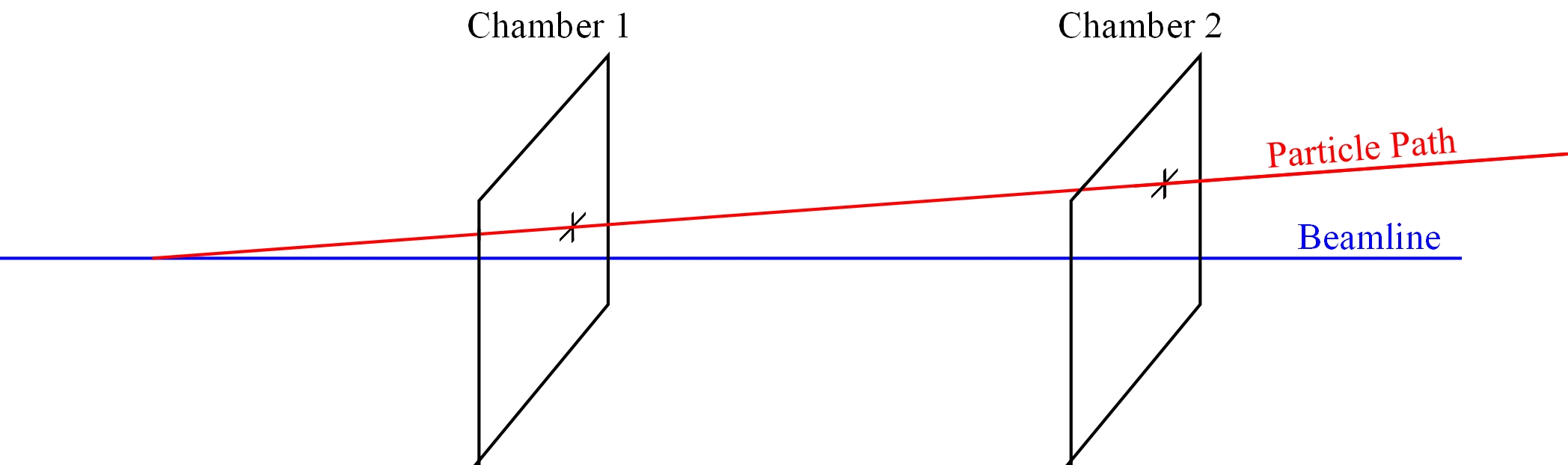 02/09/2014  Laura Rogers
Path Reconstruction
Currently looking at ways to reduce the execution time of the code
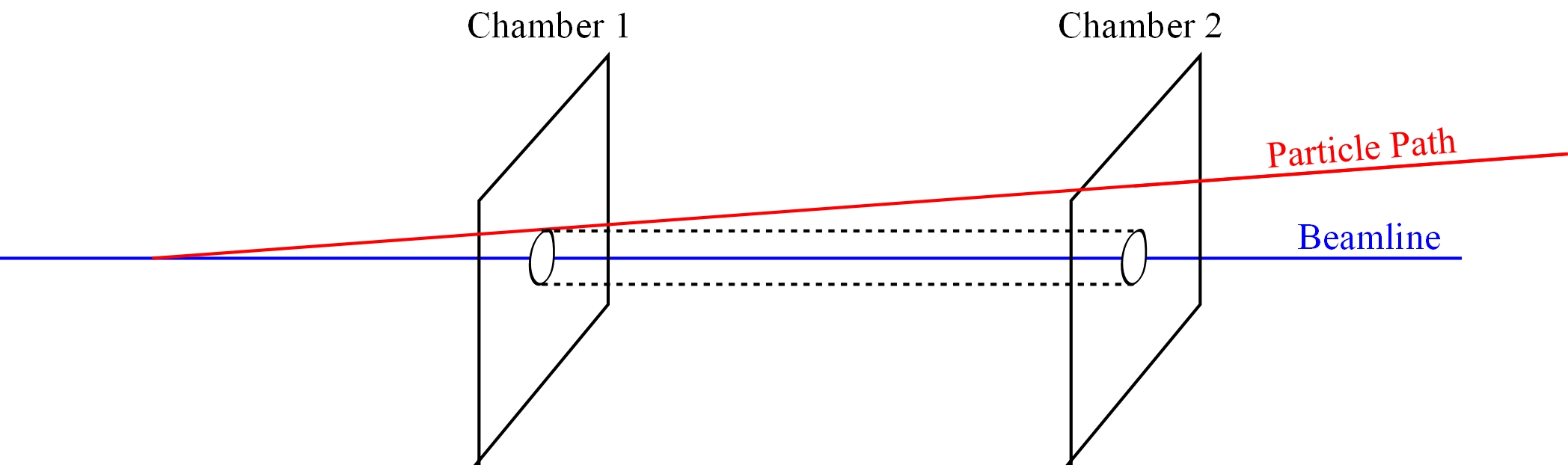 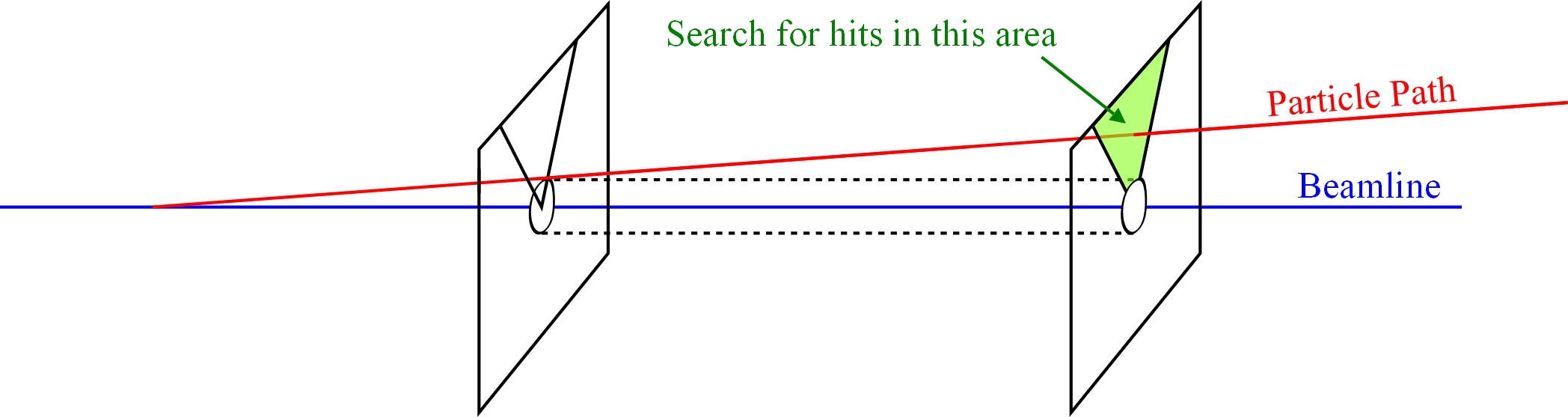 02/09/2014  Laura Rogers
Multiple Tracks
To do: Need to add and test with multiple tracks
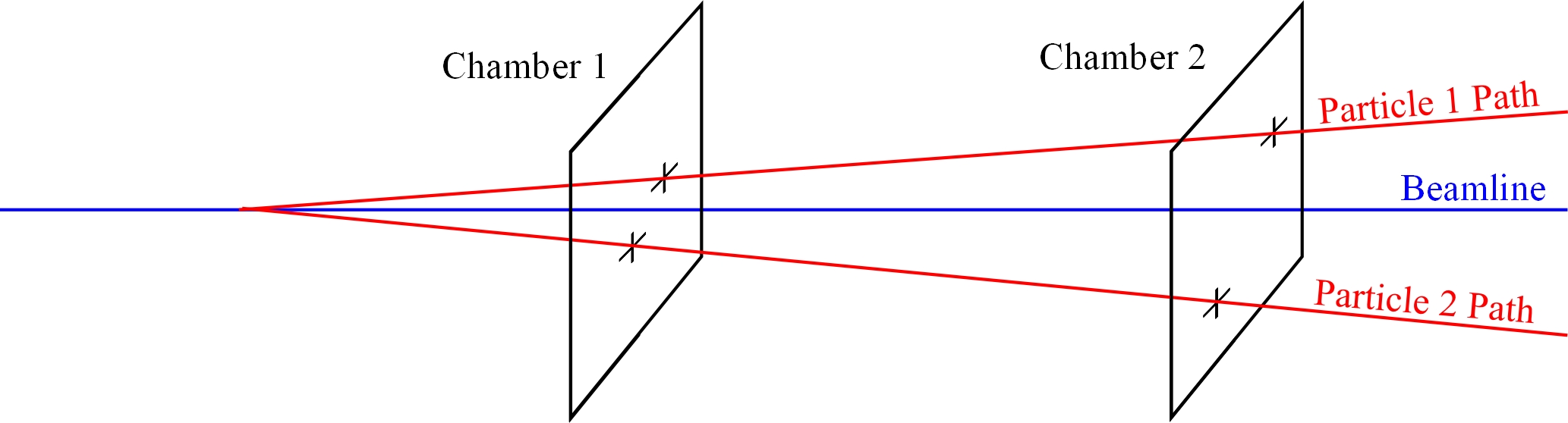 02/09/2014  Laura Rogers